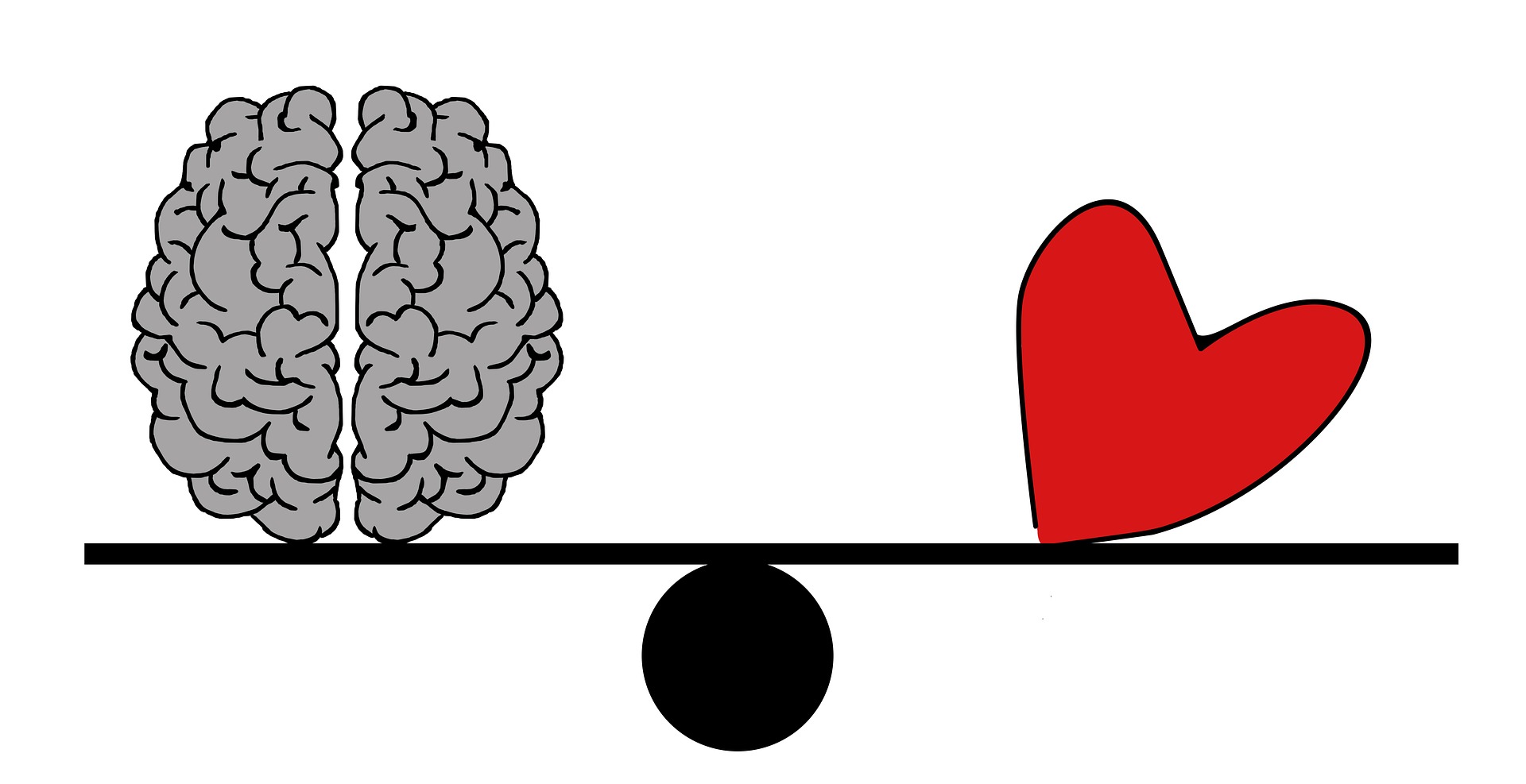 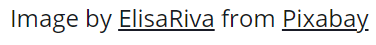 Rational politics?
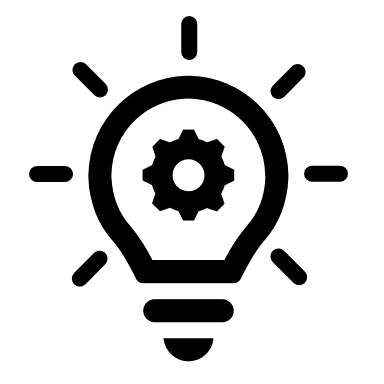 Warm-up (think-pair-share): 
Are you ever biased?
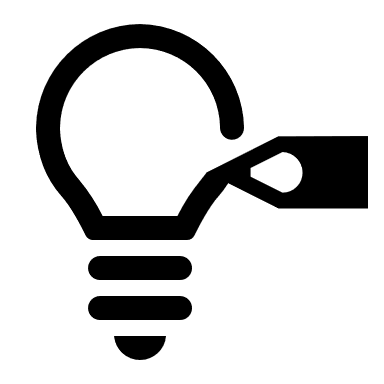 What shapes my political views?
Is it possible that you may be unaware of some facors?
Brainstorm any possible factors you can think about (see handout)
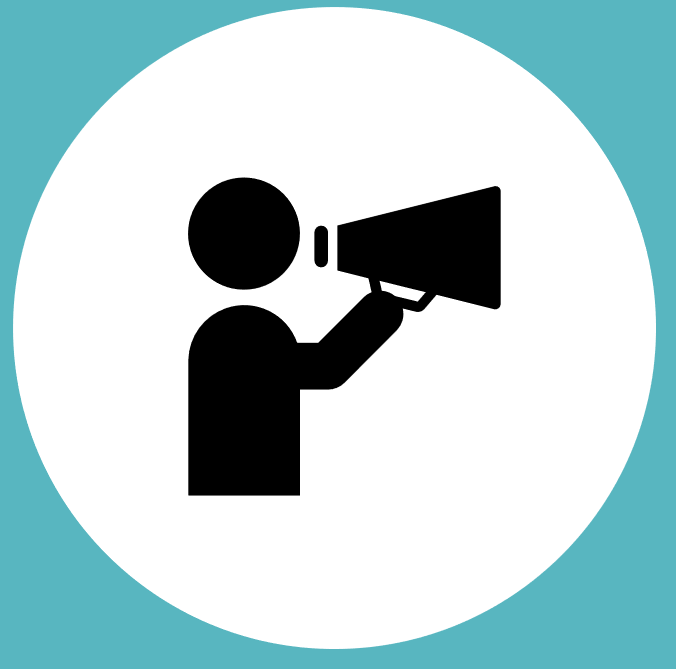 To what extent are our political views shaped by society, family backgrounds, education or social class?
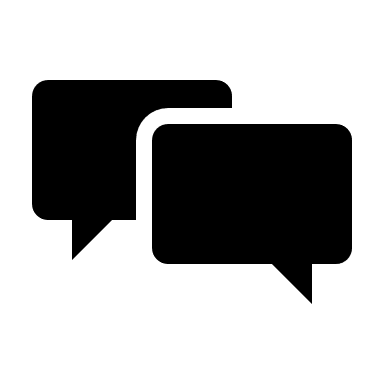 Research and exhibition practice
Choose ONE of the following knowledge questions:

What role does emotion play in the formation of political affinities or voting decisions?

OR

How might emotive language and faulty reasoning be used in politics to try to persuade 
       and manipulate?

2)  Search for ONE real world example that illustrates your chosen knowledge question.

3) Present your findings in a visual form (object or image).
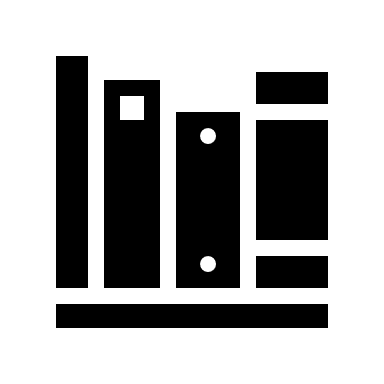 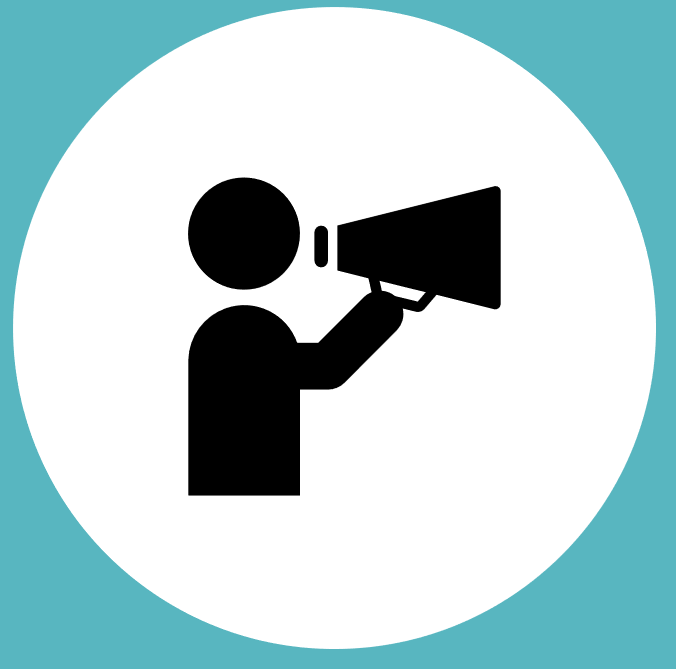 Possible examples: a propaganda poster, a tweet by a president, a transcript of a speech, a gravestone of a political hero, the cover of a magazine
Do politics make us irrational?
Video from TED.ed.com
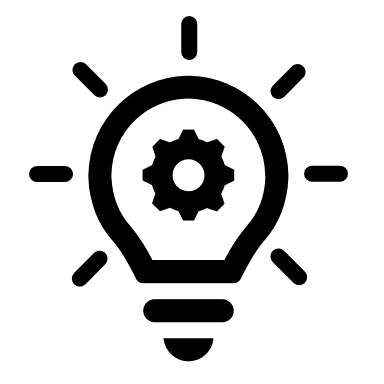 Logical fallaciesSome major fallacies and a little bit of practice.(see handout)
Informal reasoning
Human beings are prone to improper reasoning. Apart from invalid syllogisms and hasty generalisations, you will probably find many examples in your daily life of the following fallacies.
Special pleading
Post hoc ergo propter hoc
Argument ad hominem
Circular reasoning
Argument ad ignorantiam
False analogy
Loaded questions
Equivocation
False dilemma
Since strict gun control laws were introduced in Texas, the crime rate has risen. This shows that gun control does nothing to reduce crime.
Post hoc ergo propter hoc.
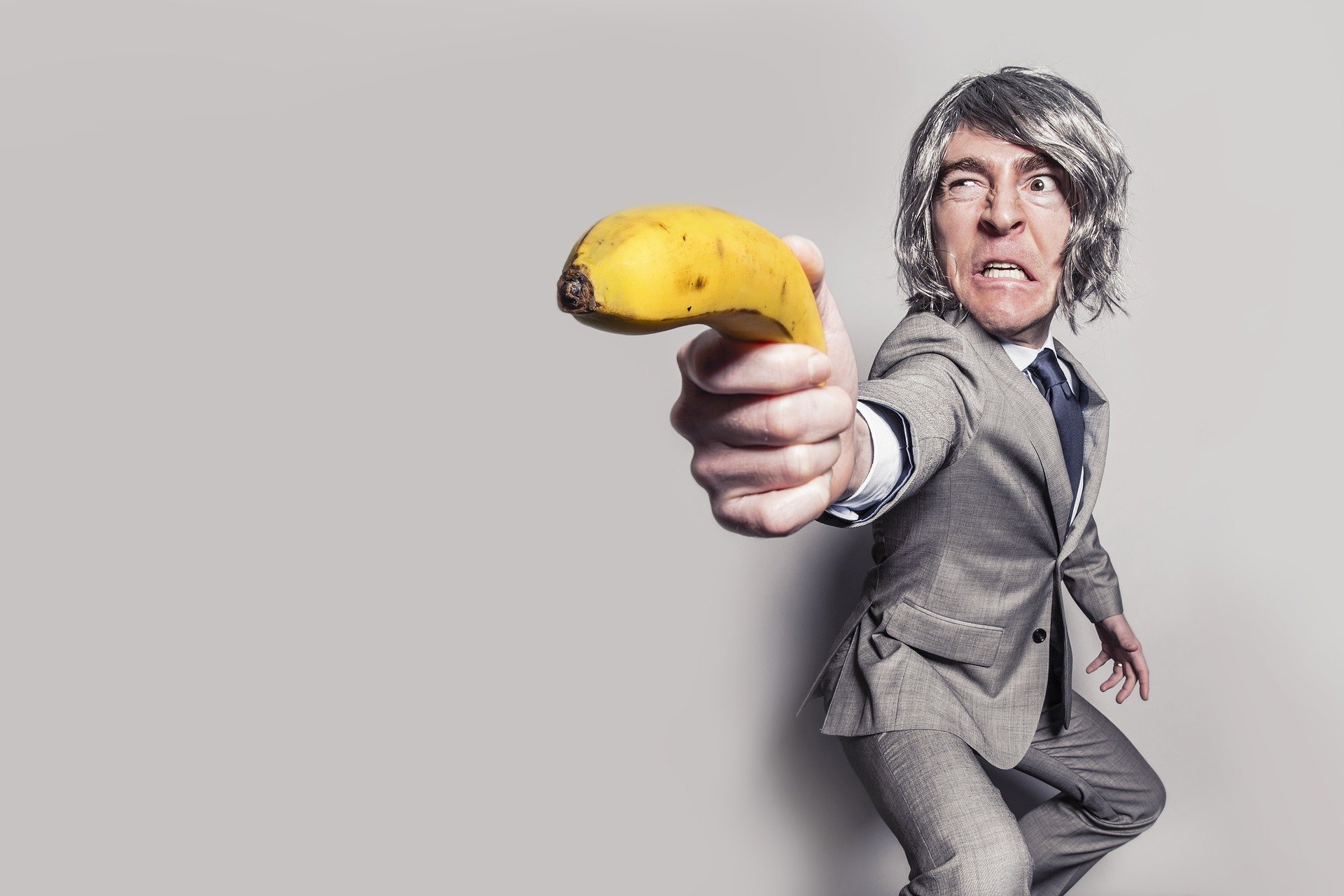 It happened after, so it must be caused by.
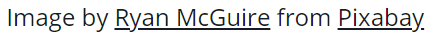 Argument ad hominem.
You are so stupid, your argument couldn’t possibly be true.
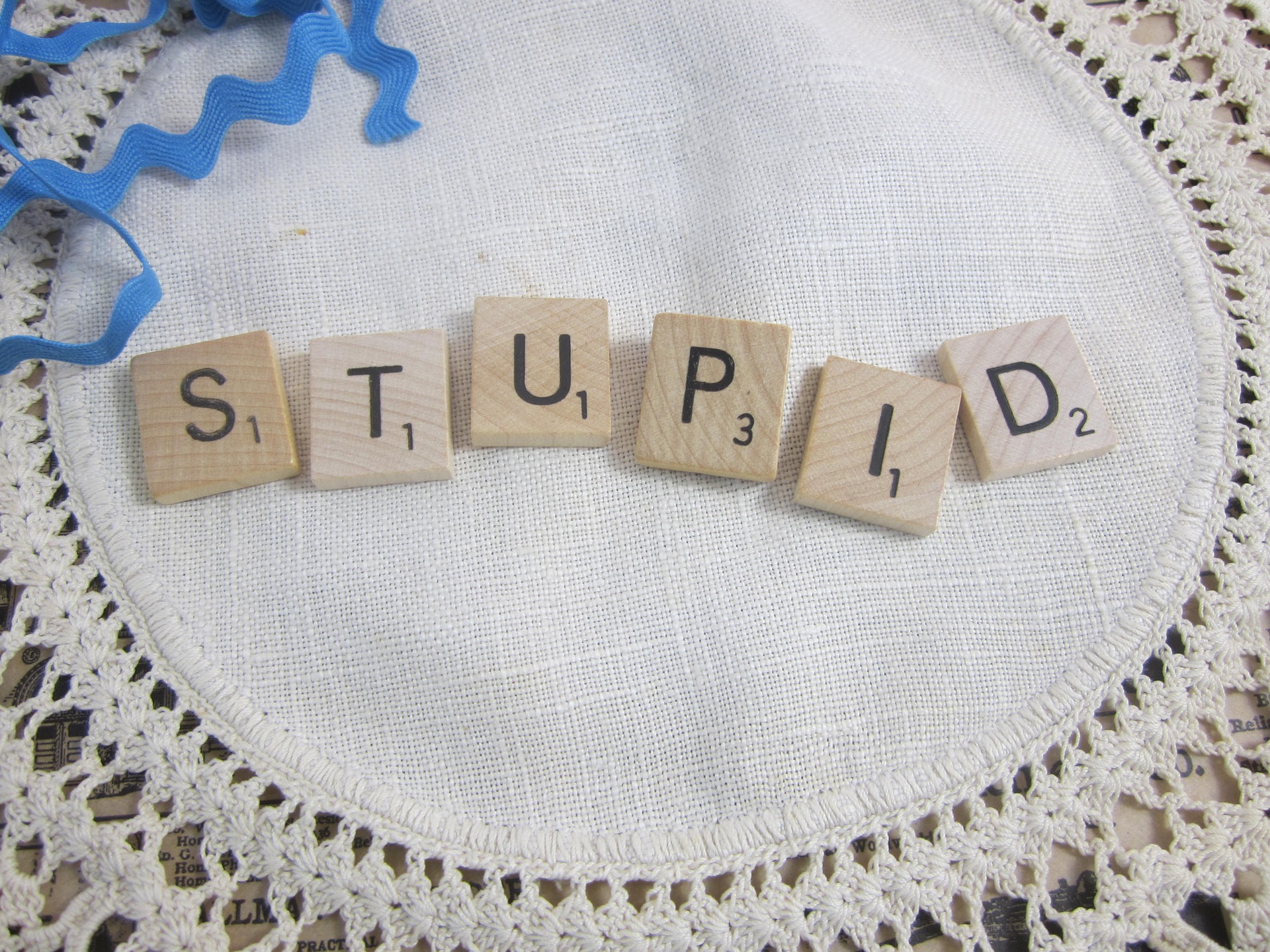 Attacking the arguer, not the argument.
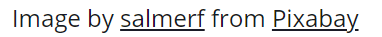 I agree that everyone should pay their taxes. But since I’m short of money this year and want to take my family on a much needed holiday, it’s OK if I don’t declare my income.
Special pleading
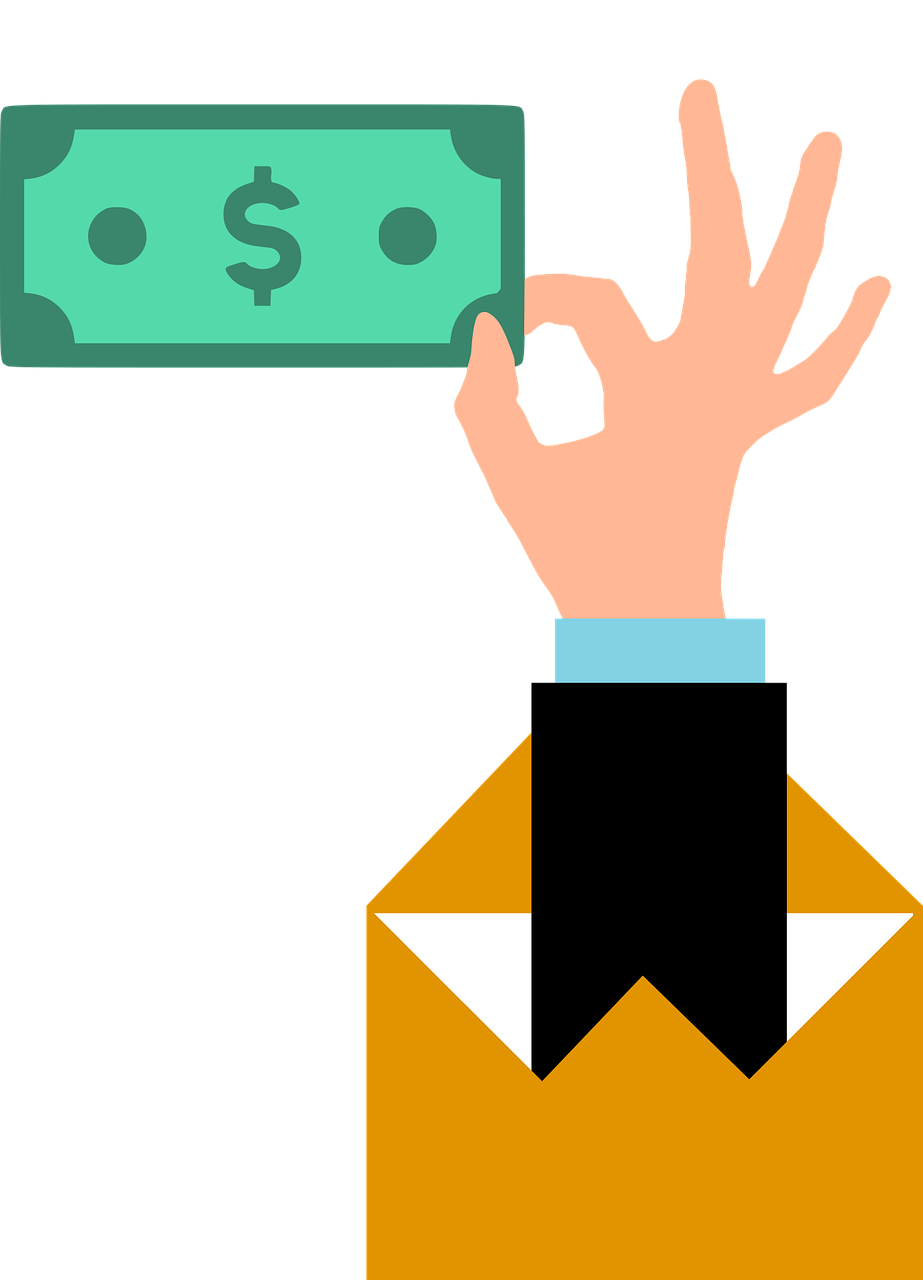 Using double standards to excuse an individual or a group.
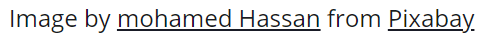 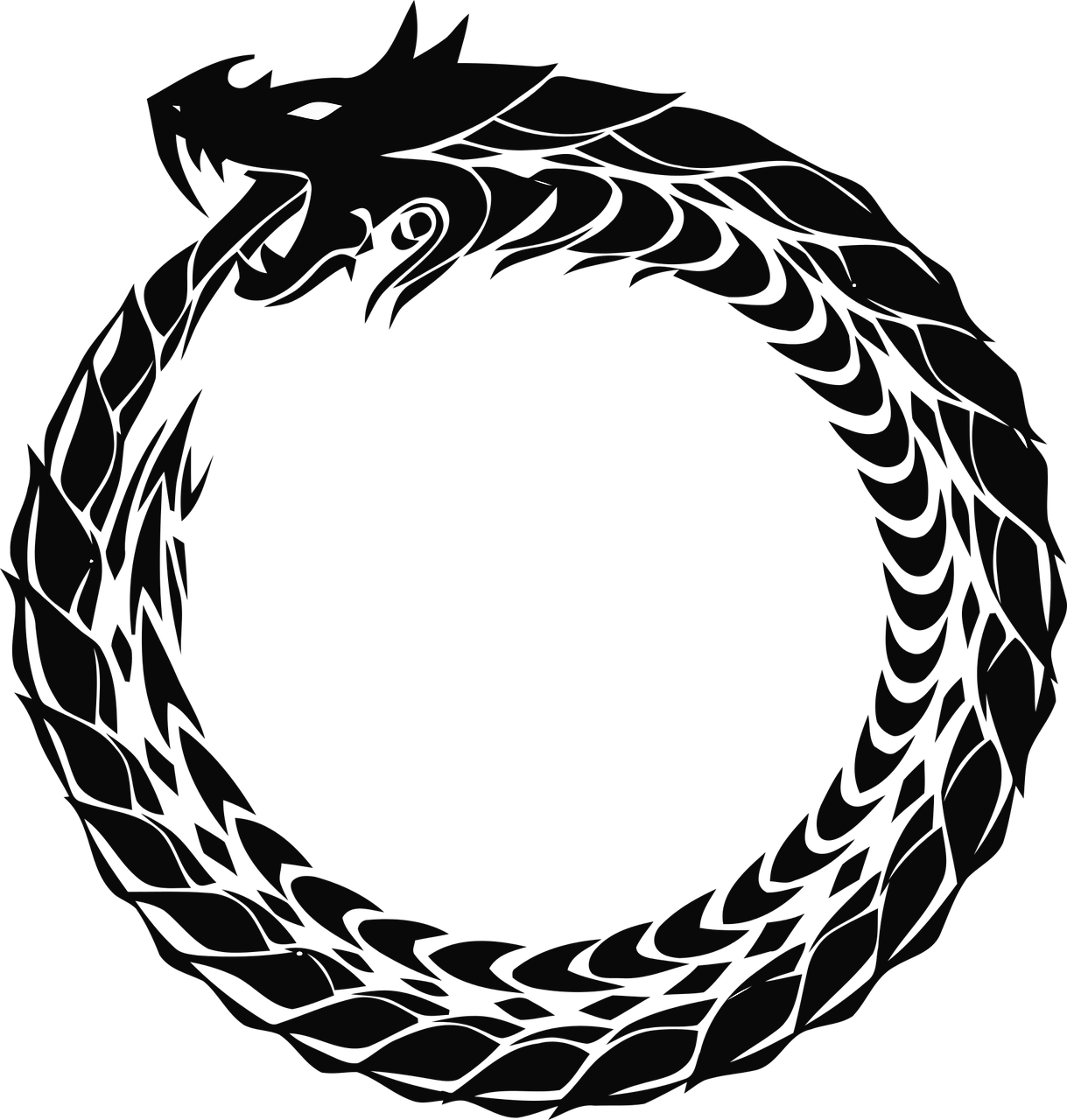 Circular reasoning
Assuming the truth of what you are supposed to be proving
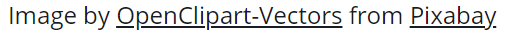 Since no one has been able to prove that there are no ghosts, we must conclude that ghosts exist.
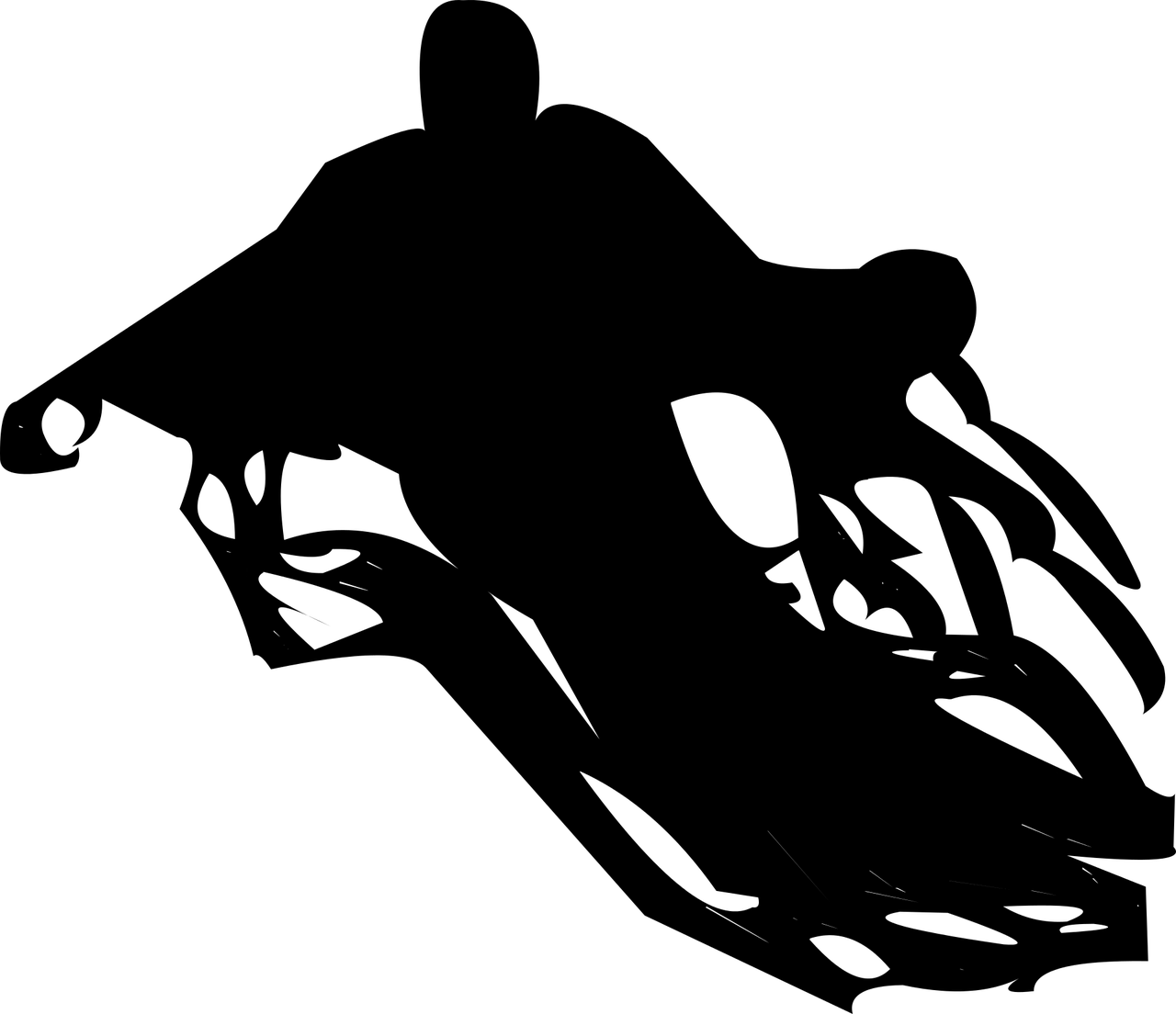 Argument ad ignorantiam
Claiming something is true because it cannot be proved to be false.
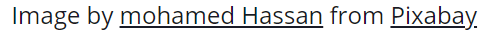 False analogy
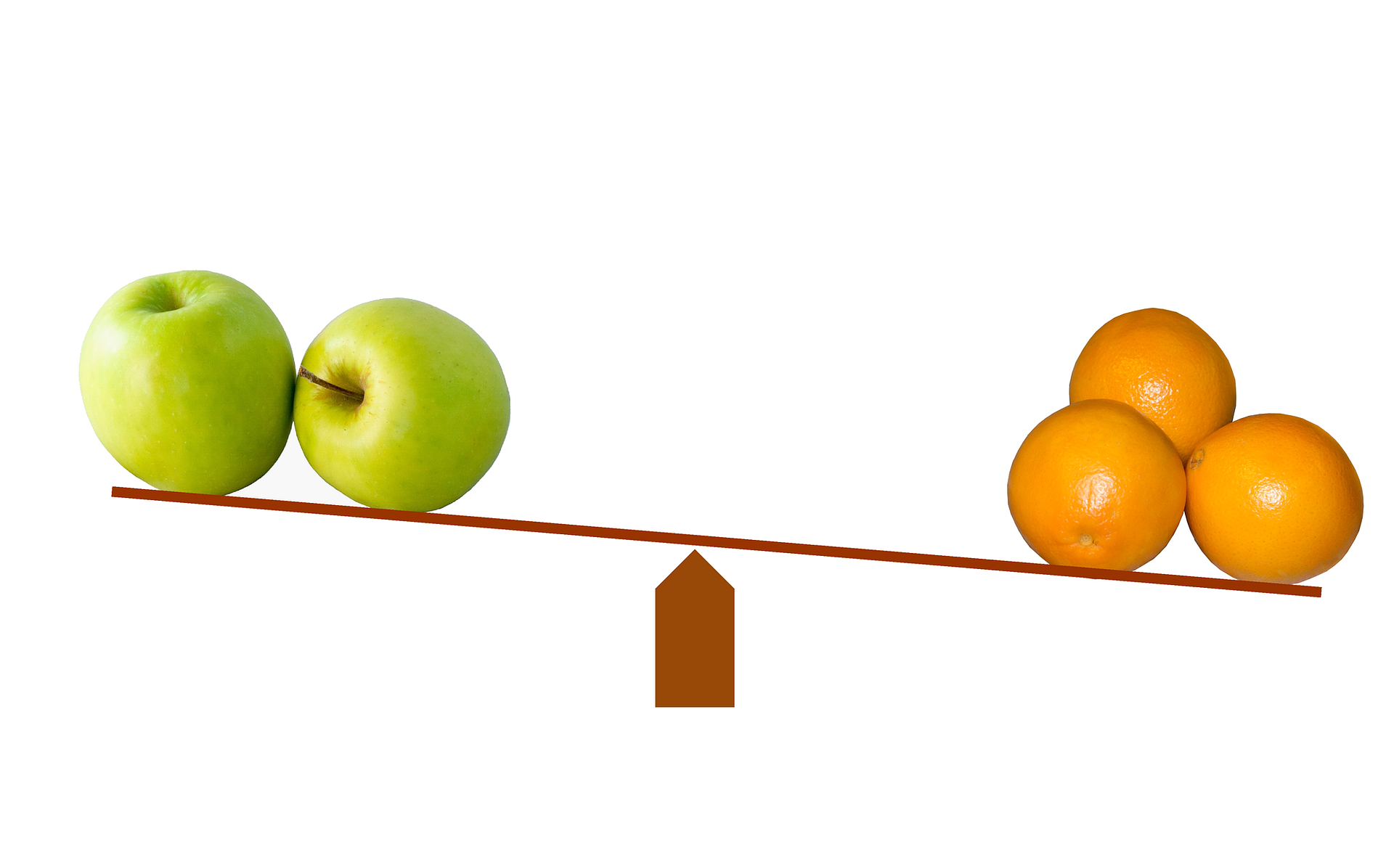 Assuming that because two things are alike in some respects they are alike in other respects.
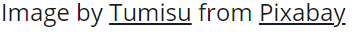 Begging the question
The headmaster did not come to school drunk today.
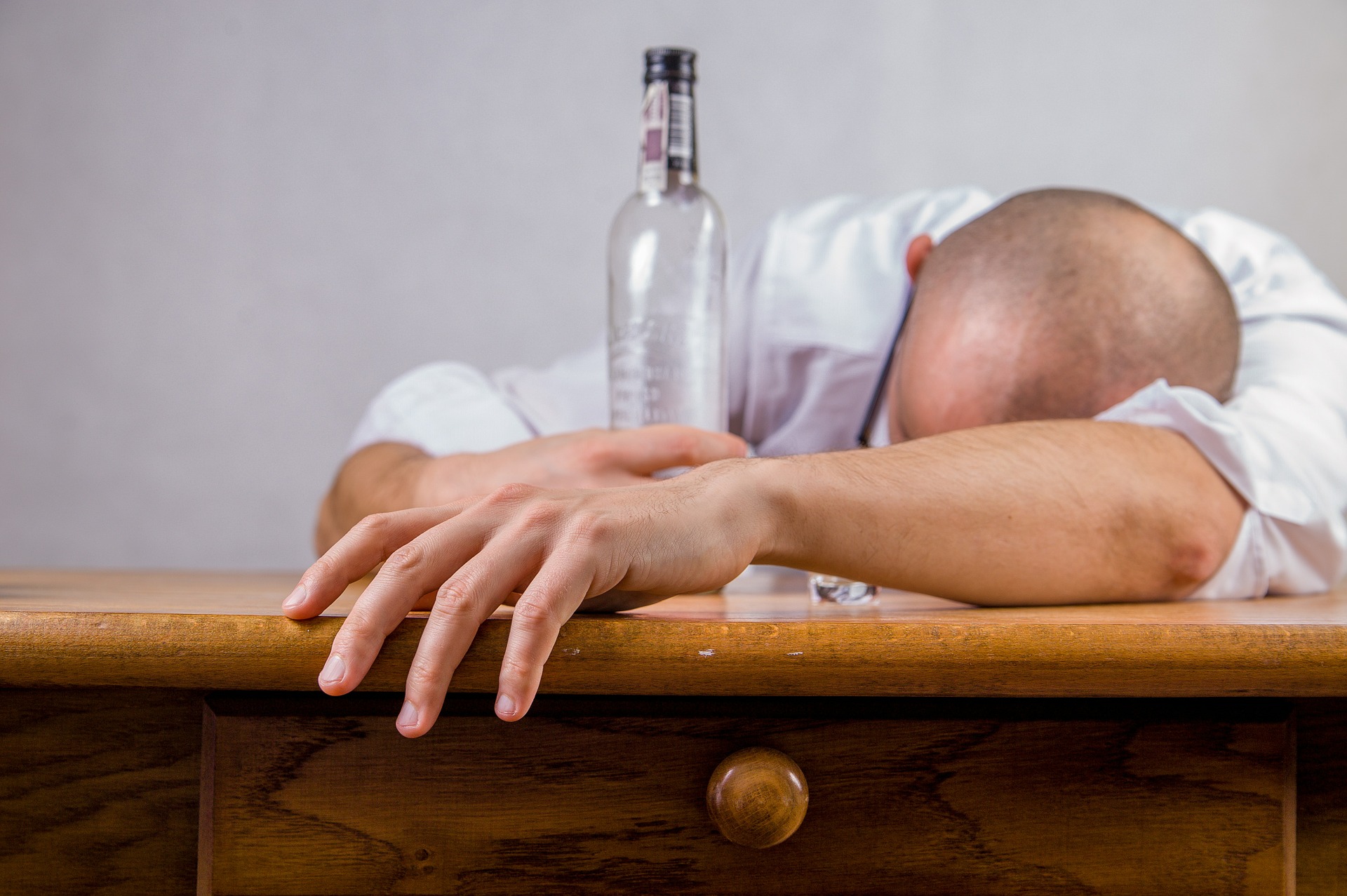 Assuming an answer in the way the question is phrased.
Loaded questions/
statements
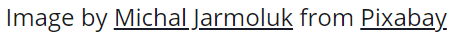 A question/
statement which has a built-in assumption.
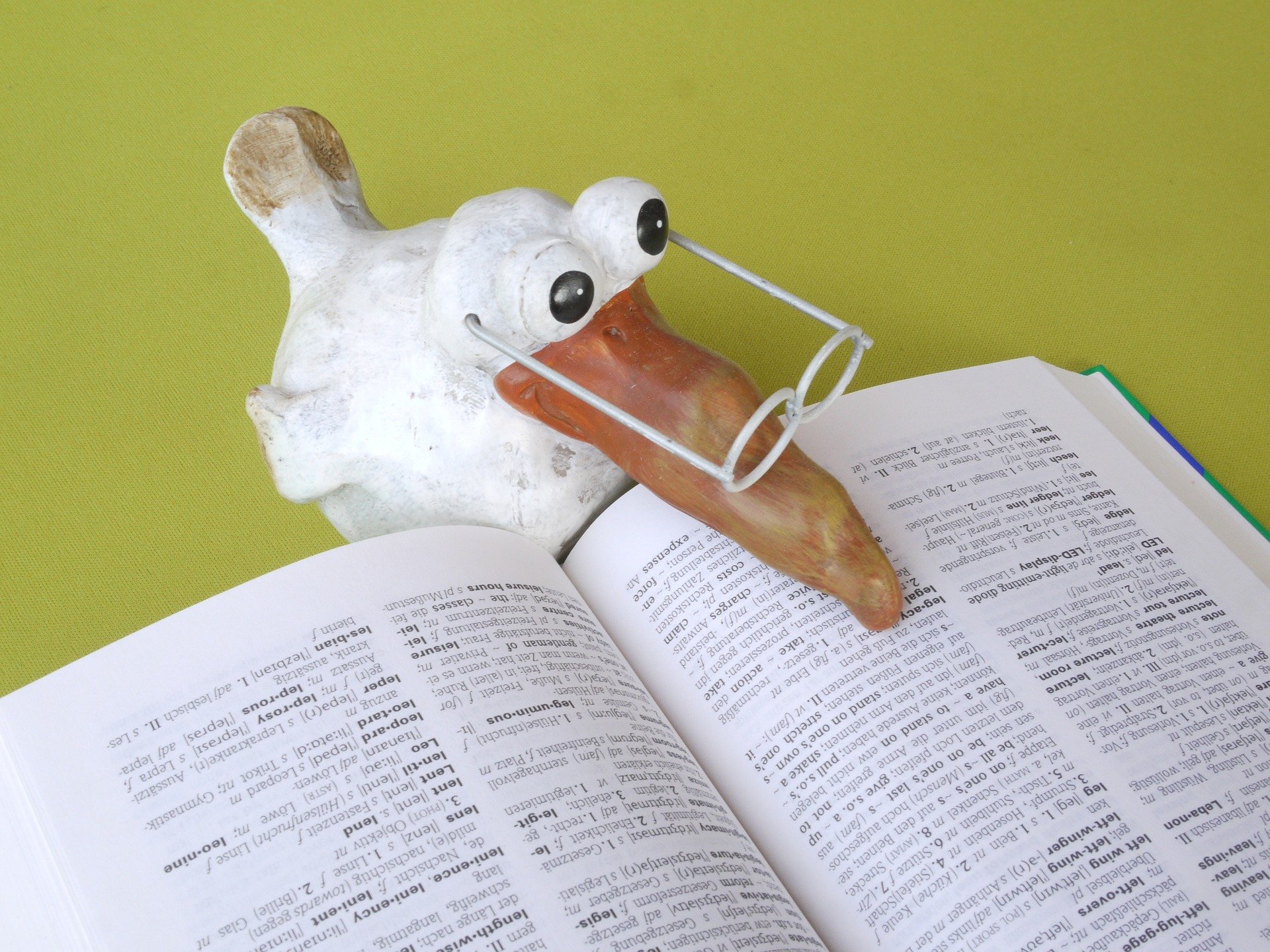 Equivocation
Using language ambiguously. A word is used in two different senses within one argument
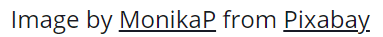 Excluding the middle
False dilemma or false dichotomy
Considering only the two extremes in a range of possibilities (making the other side look worse than it actually is)
Exaggerated either/or. Assuming that only two black and white alternatives exist.
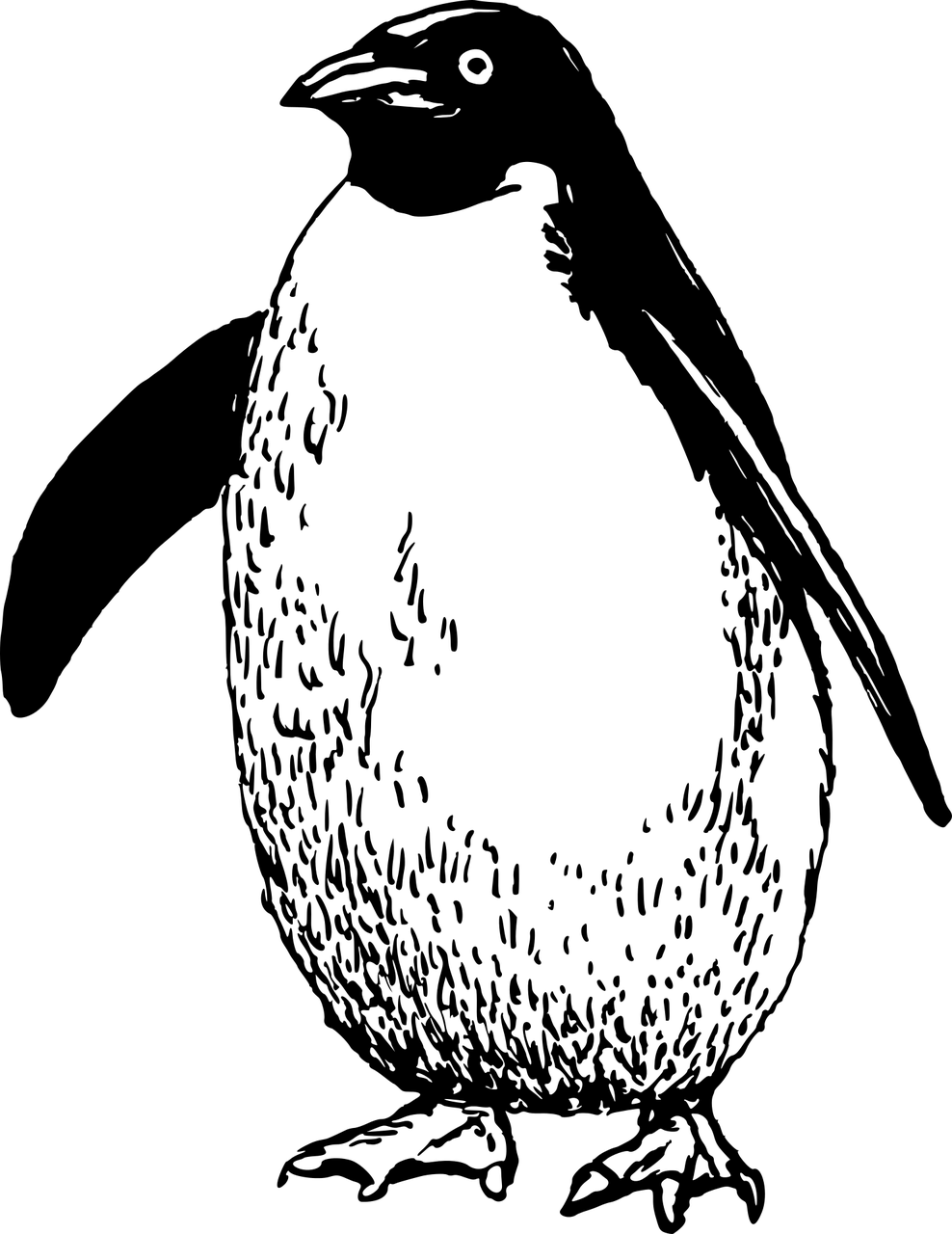 Penguins are black and white. Some old TV shows are black and white. Therefore, some penguins are old TV shows.
Non sequitur
Assumes a logical link between separate points.
50 000 000 Elvis fans can’t be wrong!
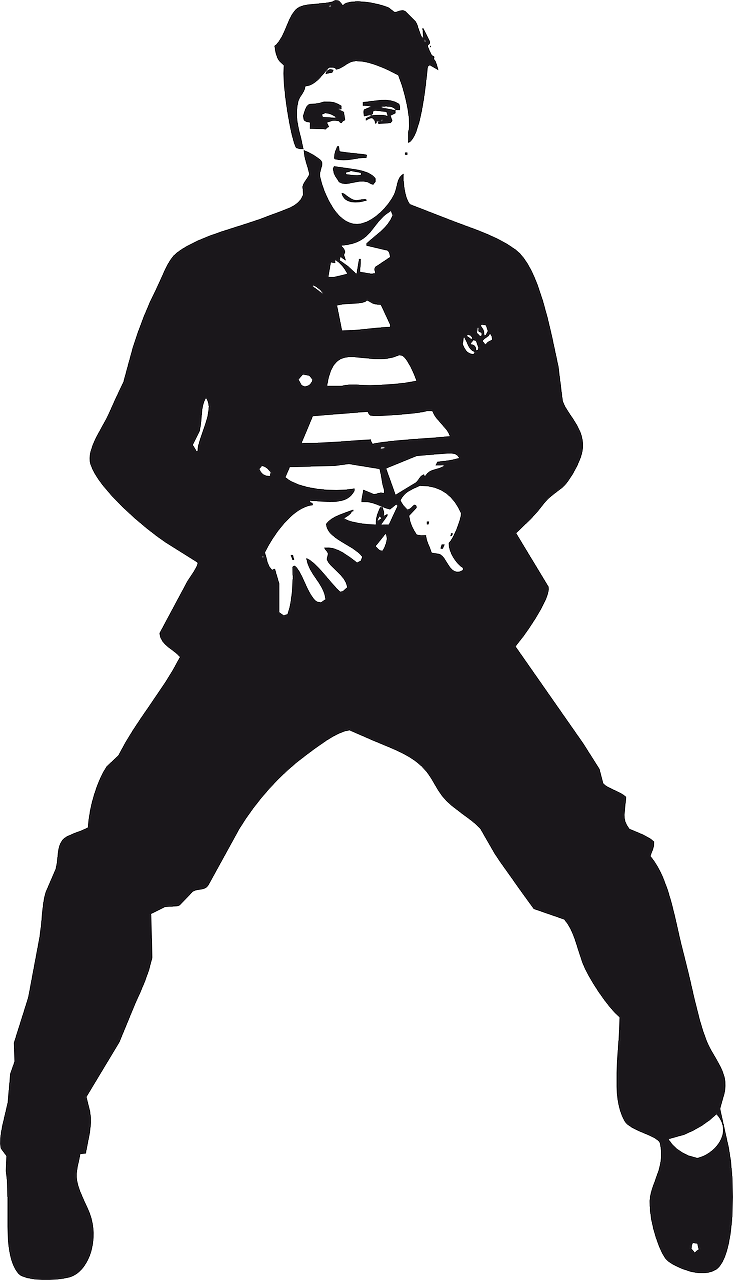 Argument ad populum
Everyone says it’s true.
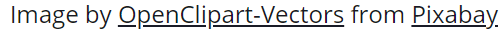 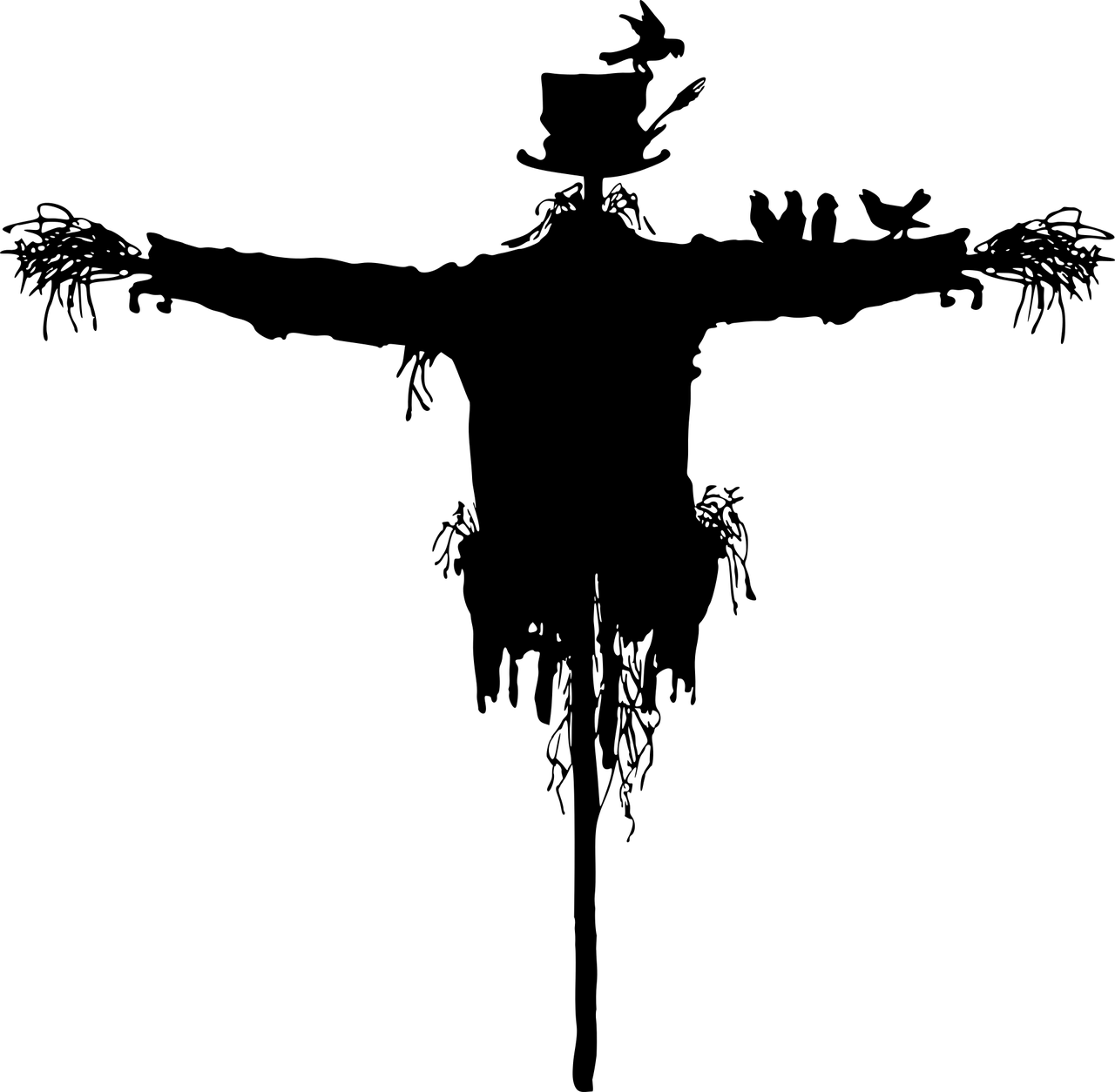 Straw man
Caricaturing a position to make it easier to attack.
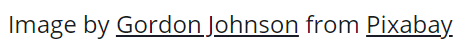 25 Logical fallacies made by politicians.
Video from www.youtube.com
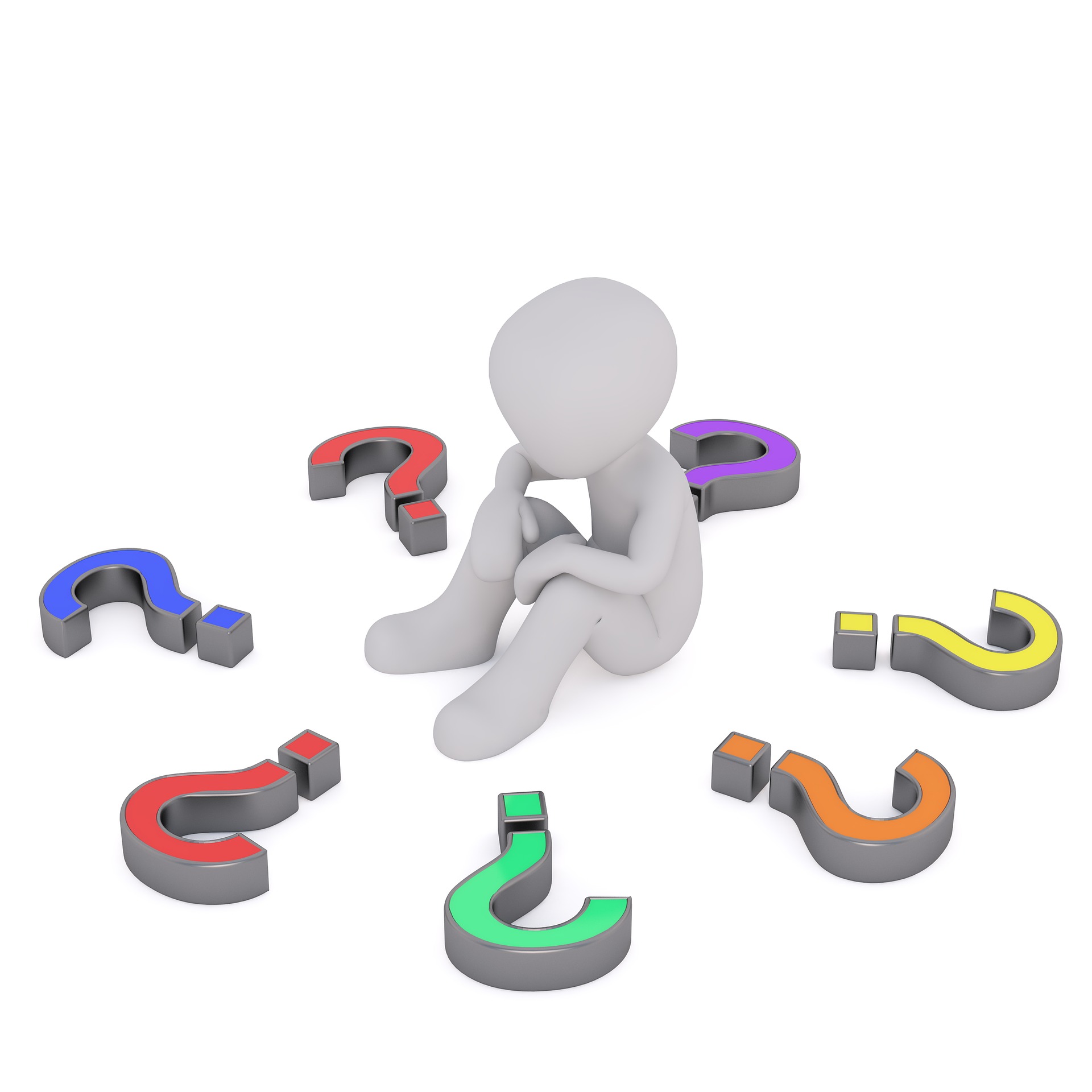 Plenary Reflections
How might I be able to reach better conclusions when faced with political knowledge in the future? 
What bias should I be aware of? 
How could I uncover flawed arguments? 
How should I select my news better?